Организация приема в первые классы общеобразовательных организаций Ленинградской области в 2016 году
Административный регламент по  предоставлению  муниципальной услуги по зачислению детей в общеобразовательные организации
Прием в первые классы включает три процедуры
Подача электронного заявления  родителями (законными представителями).
Предоставление документов в образовательную организацию.
Решение о зачислении или отказе в зачислении в образовательную организацию.
1. Подача электронного заявления
В образовательную организацию
Электронное заявление заполняется сотрудником ОО
В  ГБУ ЛО «МФЦ»
Электронное заявление заполняется сотрудником  МФЦ
На Портал государственных услуг ЛО или ведомственный Портал «Образование Ленинградской области»
Электронное заявление заполняется непосредственно родителем
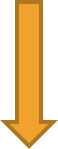 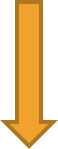 Передача заявления в «Личные кабинеты» общеобразовательных организаций
Особенности подачи электронного заявления
Авторизация родителей и должностных лиц ОО с использованием Единой системы идентификации и аутентификации (ЕСИА), требующейся для создания «Личного кабинета».
Этапы подачи заявлений
1 этап: с 15.01.2016 по 30.06.2016
Подача заявлений гражданами, дети которых :
- имеют  преимущественное право при приеме; 
- проживают на закрепленной территории.
Критерии приема:
Обучение в данной общеобразовательной организации старших братьев или сестер, проживание ребенка в микрорайоне, закрепленном за общеобразовательной организацией, в том числе наличие  преимущественного права при приеме (федеральная льгота)

ДАТА И ВРЕМЯ ПОДАЧИ ЗАЯВЛЕНИЯ НЕ ИМЕЮТ ЗНАЧЕНИЯ!
 
2 этап: с 01.07.2016 по 05.09.2016
Подача заявлений гражданами, дети которых не проживают на закрепленной территории
Критерии приема:
Наличие свободных мест, дата подачи заявления
Предоставление документов
Подготовка списка родителей, которым направляются приглашения;
Приглашение родителей на прием в общеобразовательную организацию с пакетом документов в соответствии с графиком;
Оригиналы документов предоставляются родителем лично в сроки, указанные в приглашении.
Зачисление /отказ в зачислении
В течение 7 рабочих дней после приема полного пакета документов издается распорядительный акт о зачислении;
В случае неявки родителя в указанные сроки или непредставления необходимых документов родитель получает отказ в зачислении в ОО;
При получении уведомления об отказе в зачислении из ОО заявитель может обратиться:
- в орган местного самоуправления Ленинградской области, на территории которого проживает ребенок, для получения информации о наличии свободных;
- в конфликтную комиссию для решения спорных вопросов.